GOOD MORNING!
Today we will:
Keep your Flow Maps for Thurs/Fri 
Warm Up
Article Pre-Test
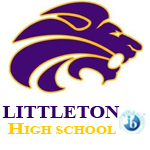 WARM UP
Explain how fusion is 
important in forming stars and 
write the equation.



Explain how gravity is 
important in forming a star.
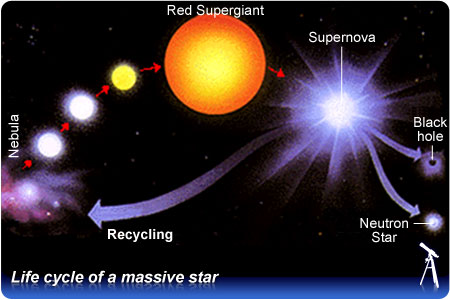 Article Pre-Test
You are not going to be given a grade for this pre-test. However, we will be reading other articles throughout the
Year that WILL be graded.
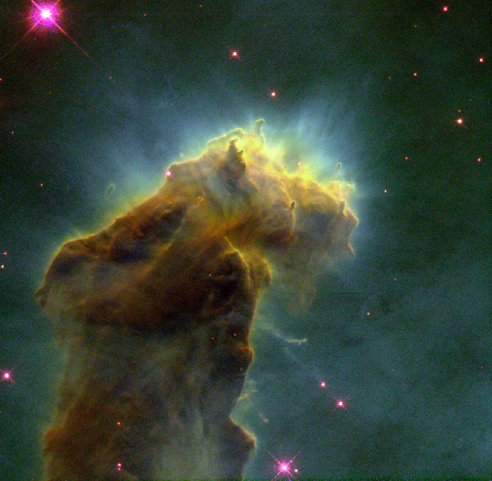 GOOD MORNING!
Today we will:
Turn in your Flow Map of Formation of Stars
Warm Up
Short video clip
Discovery Ed Reading Guide
Formation of Stars
Book Check


HW: Work on your History of the Universe Book
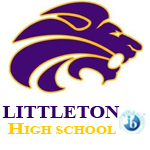 WARM UP: REVIEW
How do scientists know that galaxies & stars are moving away from us? 


3. The sun converts 4,000,000 tons of mass into energy each second. Convert this mass into kilograms. 1 ton = 2,000 lb and 2.2lb = 1kg
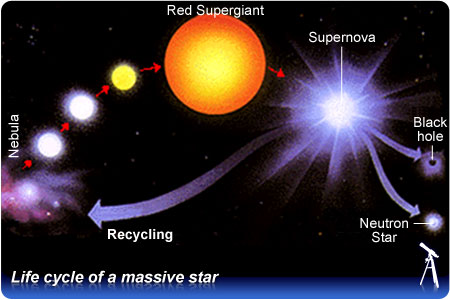 How do scientists know galaxies are moving away from us?
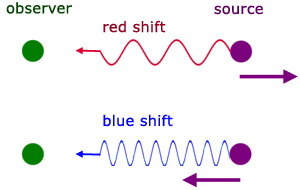 Doppler Effect: 
Light waves from a source moving away from us stretch out (RED SHIFT)
Light waves from a source moving toward us squeeze together (BLUE SHIFT)
When observing other galaxies 
scientists see a red shift.
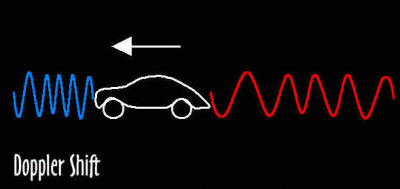 How do stars and galaxies form?
The atoms in dense clumps of gas began to collide
Energy is released in these collisions which causes the clumps of gas to cool and condense further
Clumps of gas collide and fusion begins a star’s life
Galaxies form dueto the attraction
	from black holes
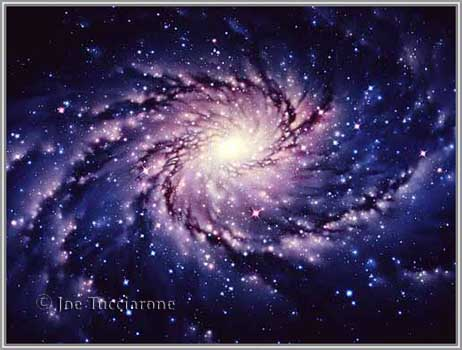 FLOW MAP
Discovery Ed Activity
After you grab your numbered chromebook
Log onto Discovery Ed
Open the Universe Techbook
Instructions are on your sheet
You may work at lab tables
All work must be in your own words
Be ready to show Ms. Chen your History of the Universe Book 
GOOD MORNING!
Today we will:
Warm Up
APA Citation of ppt
Life Cycle of Stars Notes
Life Cycle of a Star Flow Map
Graphical Analysis of the Stars Worksheet


HW: Life Cycle of Stars into Book
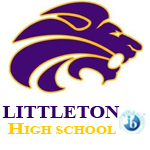 WARM UP
What phase of a star’s life cycle is our sun currently in? 

Is the sun considered a red giant or a red super giant? How do you know? 

What will the sun become after it dies?
APA Citations: Power Points
Roberts, K. F. (1998). Federal regulations of chemicals in the environment [PowerPoint slides]. Retrieved from http://siri.uvm.edu/ppt/40hrenv/index.html
The Life Cycle of Stars
A nebula is the beginning of any star.
It is a cloud of gas and
dust that begins to 
condense due to gravity.
Gravity is the force of
attraction between objects
with mass.

condense – shrink or 
contract
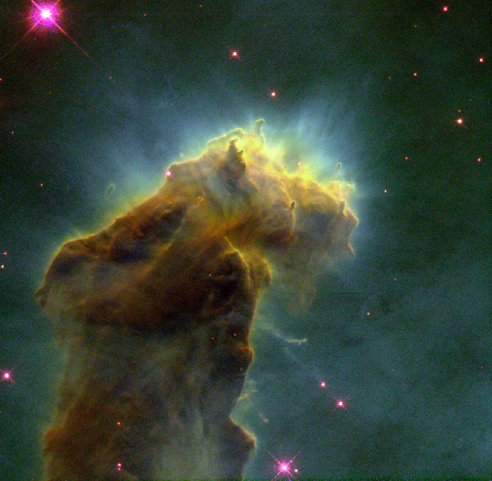 After the nebula condenses, a protostar is formed
A protostar forms when 
nuclear fusion begins 
Atoms are moving rapidly
Small atoms such as 
hydrogen begin to fuse into
helium
Energy is produced as heat and light
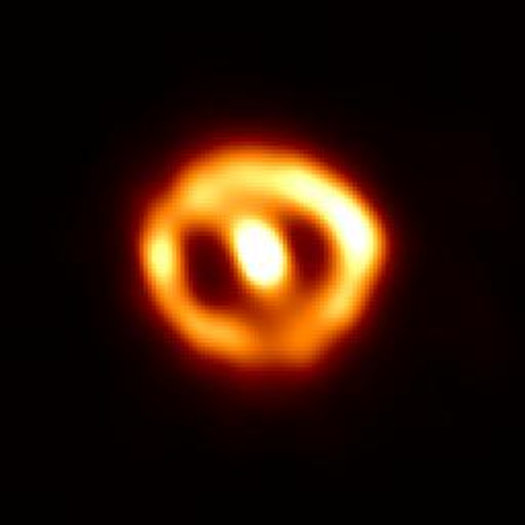 The expansion and contraction become balanced in a main sequence star
A main sequence star is a stable star and is the longest phase of the star life cycle.
Contraction due to gravity and expansion due to fusion are balanced.
Our sun is a
main sequence
star.
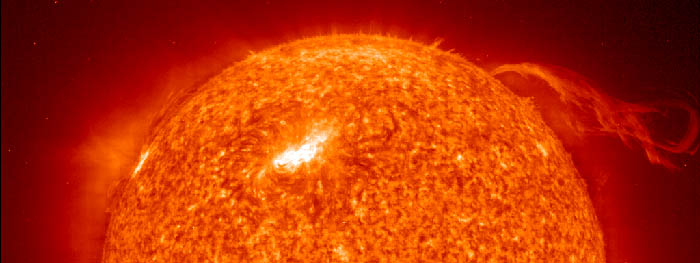 Eventually energy production increases and expansion is greater than contraction.
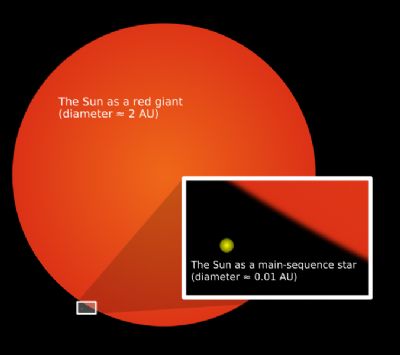 A red giant is formed
when heavier elements (such as C, N, O) 
form due 
to fusion.
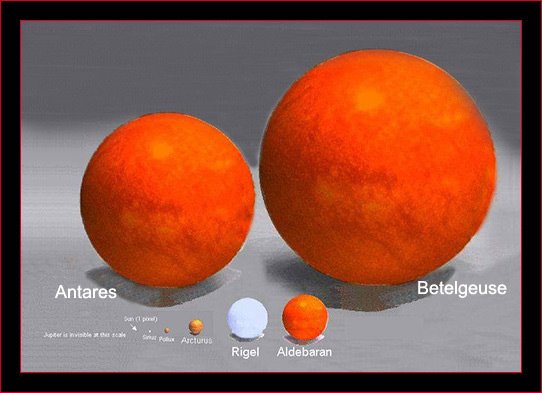 The mass of the star determines the phase after the red giant
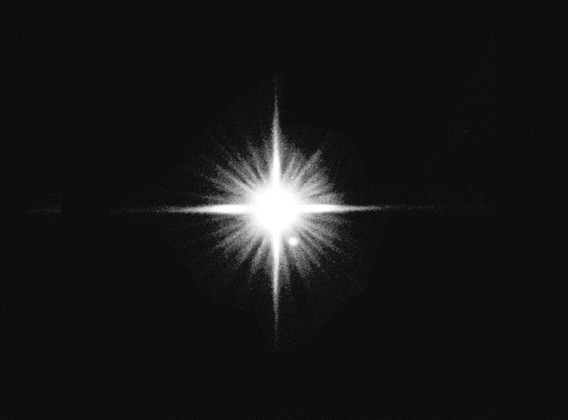 A low mass star becomes a
white dwarf:
fusion slows down
temp is still high due to density
When fusion stops a 	black dwarf forms
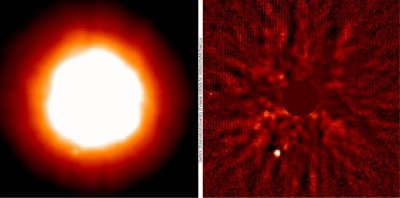 A large mass star can become a neutron star
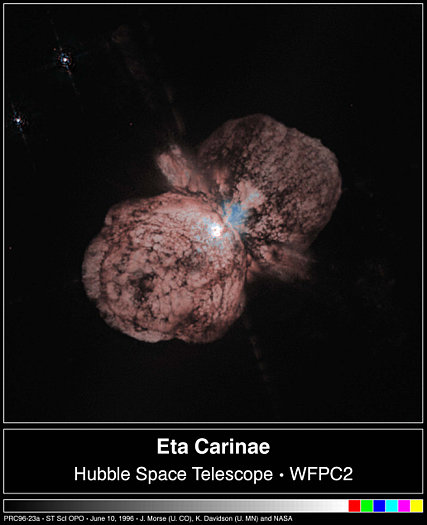 A nova (giant explosion) occurs and 
the outer layers are blown away.
The core becomes a 
neutron star and 
fusion produces
iron (Fe).
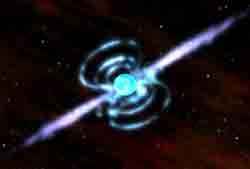 A large mass star can become a black hole
A super nova occurs when the outer layers of a massive star explode sending heavy elements into space. 
The resulting neutron star
becomes a black hole.
A black hole is so dense that 
both light and matter are
pulled in.
A black hole is at the center of
every galaxy.
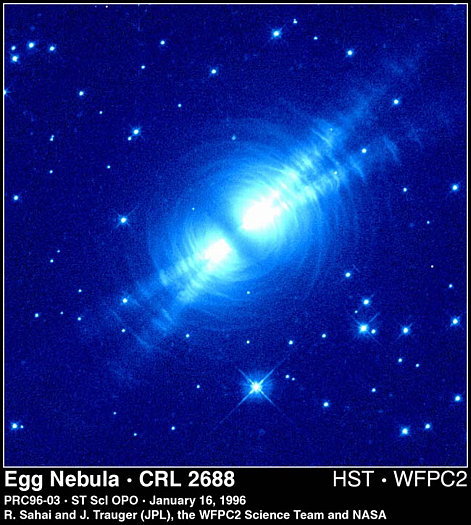 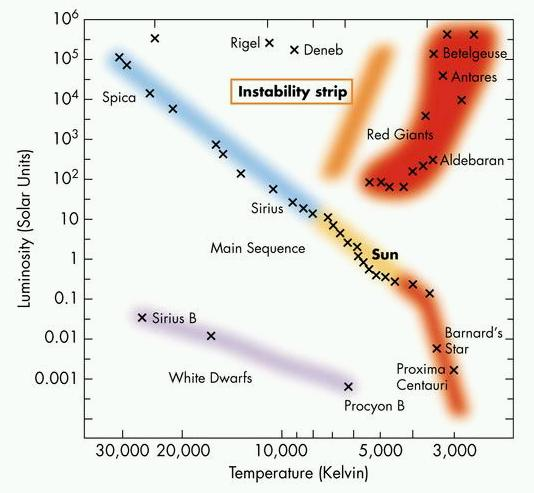 Is there Evidence???
Describe evidence scientists have for the theory that our universe began with a Big Bang.
Describe the evidence scientists have that our universe is expanding.
Describe the evidence 
scientists have that stars 
go through different phases.
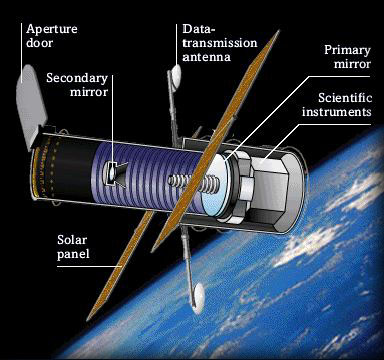 GOOD MORNING!
Today we will:
Warm Up
Review Key Concepts
Test Review
Kahoot Review
Work on Hist. of Universe Books


HW: Test Review & Finish 1st part of Book (Big Bang, Formation of Galaxies, Stars, Solar System)
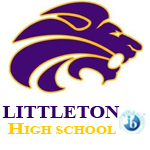 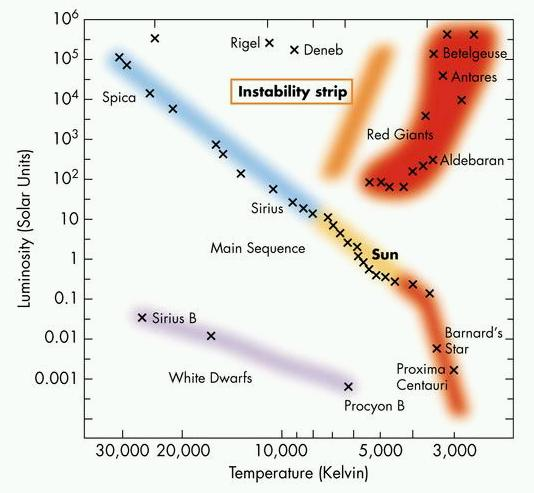 Which stars on the diagram are the hottest?
Name 2 stars that are VERY bright.
What is the approximate temp of the sun?
How many times brighter is Betelgeuse than our sun?
Formation of Solar System and Moon
Gravity pulls in clumps of dust and gas and as the mass and density of the clump increases the temperature increases 
Nuclear fusion in this large mass releases an enormous amount of energy – THE SUN forms
Smaller clumps of dust and gas become planets and moons
The gravity exerted by the sun keeps the planets in orbit
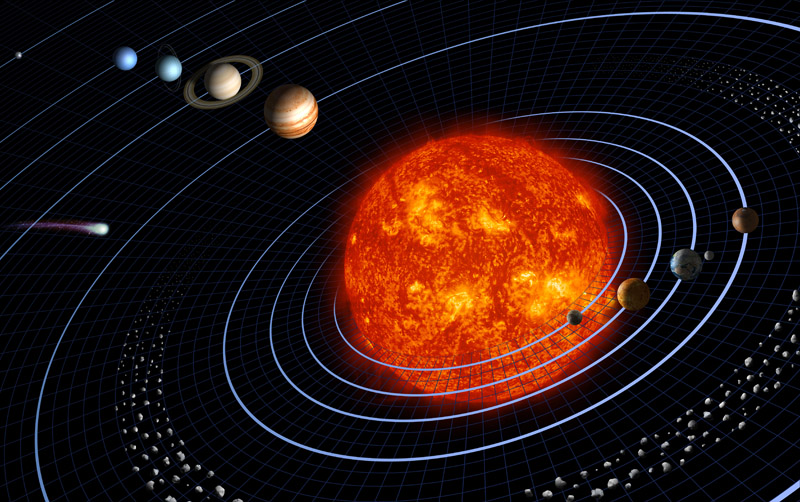 Elements in the Solar System
Fusion at the end of a star’s life cycle produces heavier elements such as iron and other heavy metals
A super nova blasts these elements into space
These elements makeup everything in our 
	solar system including US!
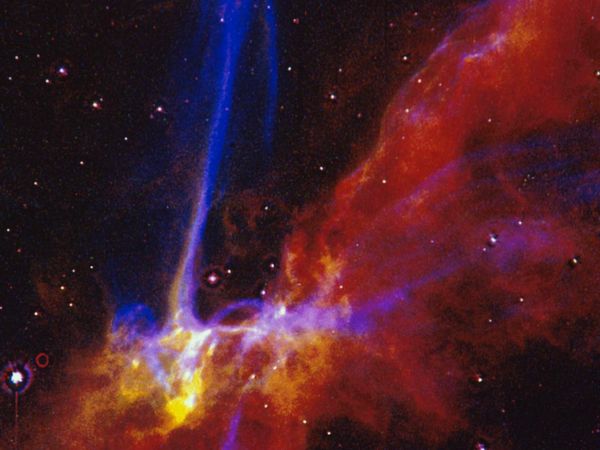 TEST REVIEW
You will have 30 min to begin your Test Review
Once 30 min is up, we will grab Chromebooks for the Kahoot Review Game!
Formation of Stars and Solar System
Describe what happens to atoms in each of the following processes AND state whether the process occurs in the core of a star or the core of the Earth:
	Fission

	Fusion

How is energy produced in the processes above?
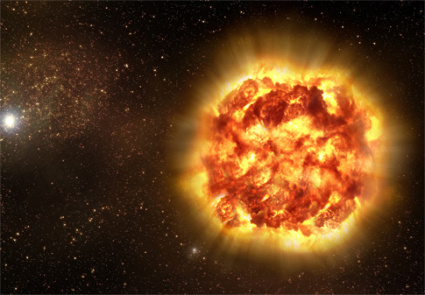 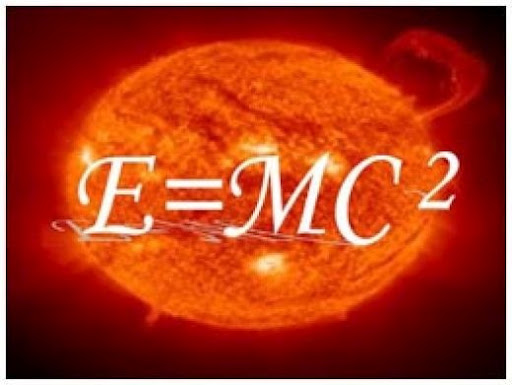 The Big Ideas …
Explain how the fusion 
reaction in a young star is 
different than the fusion 
reaction in an old star.
And, how does this affect 
star size?

Why should we call the “history of the universe”
the “recycling of the universe”?
What is recycled?
Quick Book Check …
Are the following complete in your book?
Information explaining Big Bang and formation of matter/elements, Formation of Galaxies, Formation of Stars, Formation of Solar System
Scientific evidence
Illustrations, diagrams, charts
Vocabulary
Sources
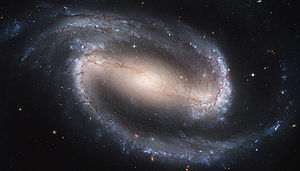 Energy and Size of the Universe
Energy in Stars and Superman
http://www.iflscience.com/physics/what-would-happen-if-you-were-punched-superman
Scale of universe:
http://htwins.net/scale2/Size of universe video:
Good site for life cycle of star
http://www.astro.keele.ac.uk/workx/starlife/StarpageS_26M.html